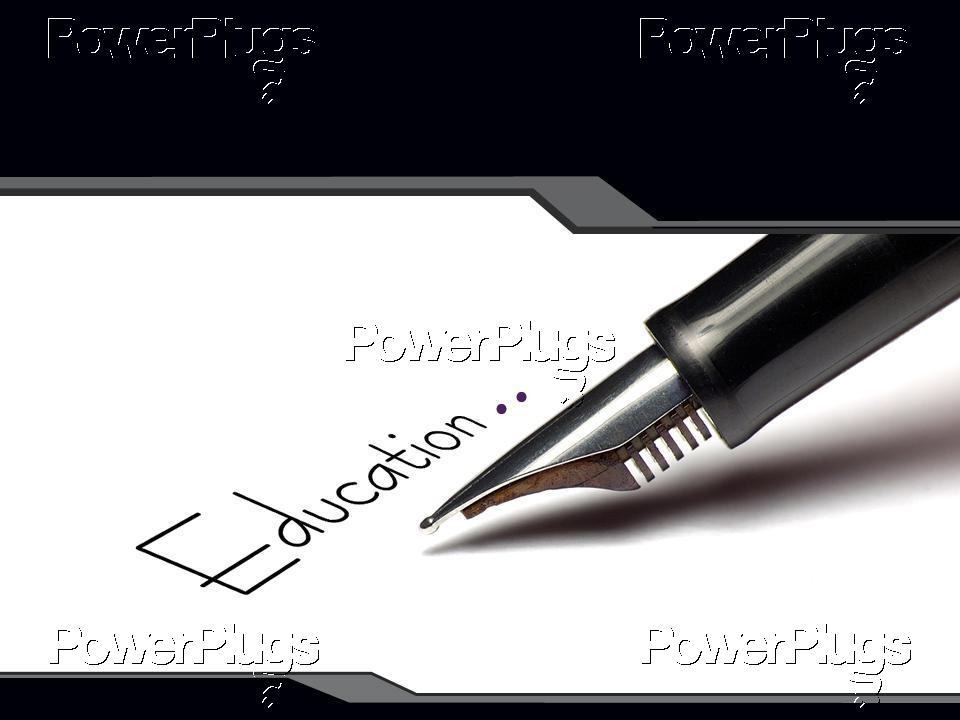 DATA, TEKNIK  PENGUMPULAN DATA  DAN INSTRUMEN  PENELITIAN
Endang 

Koni
DATA PENELITIAN
Data adalah fakta empirik yang  dikumpulkan oleh peneliti untuk  kepentingan memecahkan masalah atau  menjawab perta- nyaan penelitian. Data  penelitian dapat berasal dari berbagai  sumber yang	dikumpulkan dengan  menggunakan berbagai teknik selama  kegiatan penelitian berlangsung.
JENIS-JENIS DATA
Berdasarkan sumbernya (primer,  sekunder)
Berdasarkan sifatnya (kualitatif, kuantitatif)
Berdasarkan proses/cara  mendapatkannya (diskrit, kontinum)
Berdasarkan skala pengukuran (nominal,  ordinal, interval, rasio)
DATA PRIMER
Data yang diperoleh atau dikumpulkan oleh peneliti  secara langsung dari sumber datanya.
Data primer disebut juga sebagai data asli atau data  baru yang memiliki sifat up to date. Untuk mendapatkan  data primer, peneliti harus mengumpulkannya secara  langsung. Teknik yang dapat digunakan peneliti untuk  mengumpulkan data primer antara lain observasi,  wawancara, diskusi terfokus (focus grup discussion –  FGD) dan penyebaran kuesioner.
DATA SEKUNDER
data yang diperoleh atau dikumpulkan  peneliti dari berbagai sumber yang telah  ada (peneliti sebagai tangan kedua). Data
sekunder dapat diperoleh dari berbagai  sumber seperti Biro Pusat Statistik (BPS),  buku, laporan, jurnal, dan lain-lain.
anikwidiastuti@uny.ac.id
DATA KUALITATIF
Data yang berbentuk kata-kata, bukan dalam  bentuk angka.
Data kualitatif diperoleh melalui berbagai  macam teknik pengumpulan data misalnya  wawancara, analisis dokumen, diskusi terfokus,  atau observasi yang telah dituangkan dalam  catatan lapangan (transkrip). Bentuk lain data  kualitatif adalah gambar yang diperoleh melalui  pemotretan atau rekaman video.
DATA KUANTITATIF
data yang berbentuk angka atau  bilangan. Sesuai dengan bentuknya,
data kuantitatif dapat diolah atau  dianalisis menggunakan teknik  perhitungan matematika atau  statistika.
DATA DISKRIT
data dalam bentuk angka (bilangan) yang diperoleh dengan  cara membilang. Contoh data diskrit misalnya:
1)	Jumlah Sekolah Dasar Negeri di Kecamatan XXX  sebanyak 20.
2)	Jumlah siswa laki-laki di SD YYY sebanyak 67 orang.
3)	Jumlah penduduk di Kabupaten ZZZ sebanyak 246.867  orang.
Karena diperoleh dengan cara membilang, data diskrit akan  berbentuk bilangan bulat (bukan bilangan pecahan).
DATA KONTINUM
data dalam bentuk angka/bilangan yang  diperoleh berdasarkan hasil pengukuran. Data  kontinum dapat berbentuk bilangan bulat atau  pecahan tergantung jenis skala pengukuran  yang digunakan. Contoh data kontinum  misalnya:
1)	Tinggi badan Budi adalah 150,5  centimeter.
2)	IQ Budi adalah 120.
3)	Suhu udara di ruang kelas 24o Celcius.
DATA NOMINAL
Suatu himpunan yang terdiri dari anggota –  anggota yang mempunyai kesamaan tiap  anggotanya, dan memiliki perbedaan dari anggota  himpunan yang lain.
Variasinya tidak menunjukkan Perurutan atau  Kesinambungan, tiap variasi berdiri sendiri secara  terpisah.
Dalam Skala Nominal tidak dapat dipastikan  apakah kategori satu mempunyai derajat yang  lebih tinggi atau lebih rendah dari kategori yang  lain ataukah kategori itu lebih baik atau lebih buruk  dari kategori yang lain
Contoh
Jenis Kelamin : dibedakan antara laki – laki  dan perempuan
Pekerjaan : dapat dibedakan petani,  pegawai, pedagang
Golongan Darah : dibedakan atas Gol. 0, A,  B, AB
Ras : dapat dibedakan atas Mongoloid,  Kaukasoid, Negroid.
Suku Bangsa : dpt dibedakan dalam suku  Jawa, Sunda, Batak dsb.
DATA ORDINAL
Skala Ordinal Adalah skala variabel yang  menunjukkan tingkatan – tingkatan.
Skala Ordinal Adalah Himpunan yang  beranggotakan menurut rangking, urutan, pangkat  atau jabatan.
Skala Ordinal adalah Kategori yang dapat  diurutkan atau diberi peringkat.
Skala Ordinal adalah Skala Data Kontinum yang  batas satu variasi nilai ke variasi nilai yang lain  tidak jelas, sehingga yang dapat dibandingkan  hanyalah nilai tersebut lebih tinggi, sama atau  lebih rendah daripada nilai yang lain.
Contoh
Tingkat Pendidikan : dikategorikan SD,  SMP, SMA, PT
Pendapatan : Tinggi, Sedang, Rendah
Sikap (yang diukur dengan Skala Likert) :  Setuju, Ragu – ragu, Tidak Setuju. Dsb.
DATA INTERVAL
Skala Interval Adalah Skala Data Kontinum yang batas variasi  nilai satu dengan yang lain jelas, sehingga jarak atau  intervalnya dapat dibandingkan.
Dikatakan Skala Interval bila jarak atau perbedaan antara nilai  pengamatan satu dengan nilai pengamatan lainnya dapat  diketahui secara pasti.

Nilai variasi pada Skala Interval juga dapat dibandingkan  seperti halnya pada skala ordinal (Lebih Besar, Sama, Lebih  Kecil..dsb); tetapi Nilai Mutlaknya TIDAK DAPAT  DIBANDINGKAN secara Matematis, oleh karena itu batas –  batas Variasi Nilai pada Skala Interval bersifat arbitrer  (ANGKA NOL-nya TIDAK Absolut).
Contoh
Temperature / Suhu Tubuh : sebagai skala  interval, suhu 360Celcius jelas lebih panas  daripada suhu 240Celcius. Tetapi tidak bisa  dikatakan bahwa suhu 360Celcius 1½ kali  lebih panas daripada suhu 240Celcius.  Alasannya : Penentuan skala 00Celcius Tidak  Absolut (=00Celcius tidak berarti Tidak Ada  Suhu/Temperatur sama sekali).
Tingkat Kecerdasan,
Jarak.
DATA RATIO
Skala ratio adalah skala yang disamping  batas intervalnya jelas, juga variasi  nilainya memunyai batas yang tegas dan  mutlak
( mempunyai nilai NOL	ABSOLUT ).
Contoh
Tinggi Badan : sebagai Skala Ratio, tinggi  badan 180 Cm dapat dikatakan  mempunyai selisih 60 Cm terhadap tinggi  badan 120 Cm, hal ini JUGA dapat  dikatakan Bahwa : tinggi badan 180  adalah 1½ kali dari tinggi badan 120 Cm.
Berat Badan
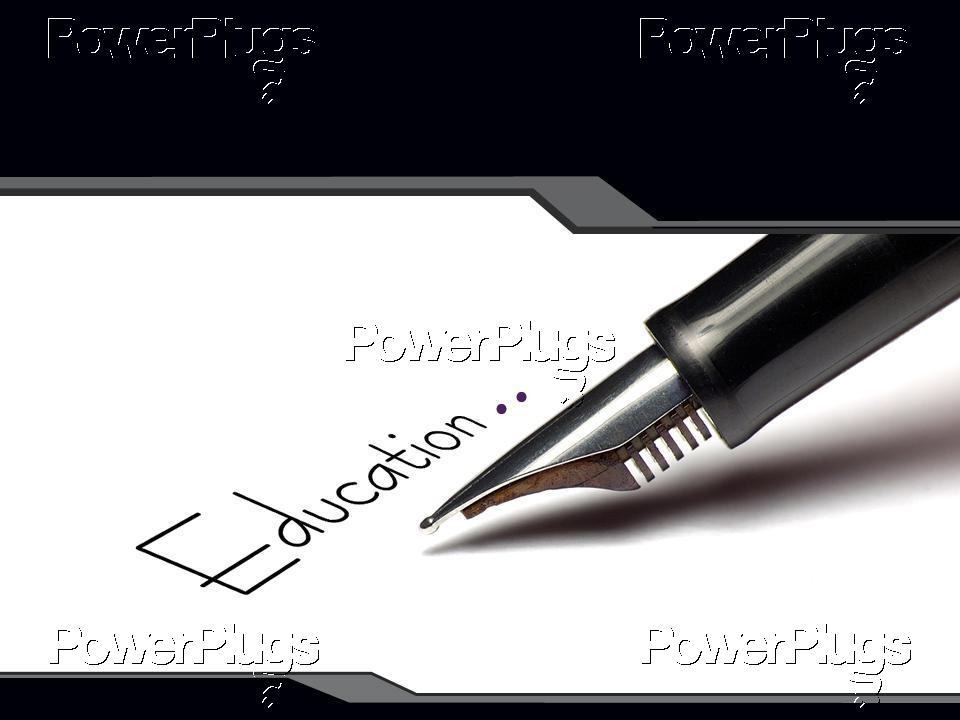 TEKNIK & INSTRUMEN  PENGUMPULAN DATA
TEKNIK PENGUMPULAN DATA
Teknik observasi
Teknik komunikasi (Wawancara,  Angket/kuesioner)
Teknik pengukuran
Teknik sosiometris
Teknik dokumenter
TEKNIK OBSERVASI
Observasi diartikan sebagai pengamatan  dan pencatatan secara sistematis  terhadap gejala yang tampak pada objek  penelitian (margono, 1997: 158).
Pengamatan dan pencatatan ini dilakukan  terhadap objek di tempat  terjadi/berlangsungnya peristiwa
BERDASARKAN JENISNYA
OBSERVASI DIBAGI MENJADI:
Observasi langsung: observasi yang  dilakukan di mana observer berada  bersama objek yang diselidiki
Observasi tidak langsung: observasi yang  dilakukan tidak pada saat  berlangsungnya suatu peristiwa yang  akan diteliti, misalnya dilakukan melalui  film, rangkaian slide,/foto
MENURUT VREDENBREGHT OBSERVASI  DAPAT DIKLASIFIKASIKAN MENJADI:
Observasi partisipasi
Observasi saja
Observasi terbatas
Partisipasi terbatas.
OBSERVASI PARTISIPAN DAN  NONPARTISIPAN
Observasi partisipan; suatu proses  observasi bagian dalam yang dilakukan oleh  observer dengan ikut mengambil bagian  dalam kehidupan orang-orang yang  diobservasi
Observasi nonpartisipan; observer tidak  ikut dalam kehidupan orang yang diobservasi  dan secara terpisah berkedudukan sebagai  pelaku pengamat
OBSERVASI SISTEMATIS DAN
NONSISTEMATIS
Observasi sistematis; observasi yang  diselenggarakan dengan menentukans  ecara sistematis faktor-faktor yang akan  diobservasi lengkap dengan kategorinya
Observasi nonsistematis; observasi yang  dilakukan tanpa  mempersiapkan/membatasi kerangka
yang akan diamati
KETERBATASAN OBSERVASI
Tergantung pada kemampuan pengamatan &  mengingat
Kelemahan dalam pencatatan
Banyak kejadian/keadaan objek yang sulit diobservasi  terutama yang menyangkut kehidupan pribadi yang  sangat rahasia
Sering ditemui observee yang bertingkah laku baik  karena tau diobservasi
Banyak gejala yang hanya dapat diamati dalam kondisi  lingkungan tertentu sehingga kalau terjadi gangguan
KELEBIHAN OBSERVASI
Banyak gejala yang hanya dapat diselidiki dengan  observasi sehingga hasilnya akurat, sulit dibantah
Banyak objek yang hanya bersedia diambil datanya  dengan observasi, misal karena	responden terlalu  sibuk
Kejadian yang serempak dapat diamati dan dicatat  secara serempak pula dengan memperbanyak  observer
Banyak kejadian yang dipandang kecil & tidak dapat
SASARAN OBSERVASI
Pelaku (aktor)
Tempat
Kegiatan
Benda/alat
Waktu
Peristiwa
Tujuan
Perasaan
TEKNIK KOMUNIKASI
Teknik komunikasi langsung  (interview/wawancara)
Teknik komunikasi tidak  langsung (angket/kuesioner)
WAWANCARA/INTERVIEW
Suatu proses interaksi dan komunikasi  verbal dengan tujuan untuk mendapatkan  informasi penting yang diinginkan
Merupakan alat pengumpul informasi  dengan cara mengajukan pertanyaan  secara lisan dan dijawab secara lisan pula  melalui kontak langsung dengan tatap  muka
JENIS WAWANCARA
Wawancara terstruktur: pertanyaan &  alternatif jawaban telah ditetapkan lebih  dulu, jawaban lebih mudah  dikelompokkan & dianalisis
Wawancara tak berstruktur: bersifat  informal, luwes, disesuaikan dengan  subjek & suasana.
ANGKET/KUESIONER
Kuesioner: alat pengumpul  informasi dengan cara
menyampaikan sejumlah  pertanyaan tertulis untuk dijawab  secara tertulis oleh responden.
KLASIFIKASI KUESIONER
Kuesioner berstruktur/tertutup: berupa pertanyaan  disertai alternatif jawaban
Kuesioner tidak berstruktur/terbuka: jawaban bebas  menurut pendapat responden
Kuesioner kombinasi berstruktur & tak berstruktur:  memberi alternatif jawaban tapi memberi kebebasan  responden untuk menjawab lebih lanjut
Kuesioner semi terbuka: kuesioner yang memberi  kebebasan kemungkinan menjawab selain dari alternatif  jawaban yang sudah tersedia
TEKNIK PENGUKURAN
Tes
Daftar inventori kepribadian
Teknik proyektif
Skala
anikwidiastuti@uny.ac.id
TES
Seperangkat rangsangan  (stimulus) yang diberikan kepada  seseorang dengan maksud untuk
mendapat jawaban yang dapat  dijadikan dasar penetapan skor  angka
JENIS TES
Tes lisan
tes tertulis (esai, objektif-benar salah,  pilihan ganda, menjodohkan, melengkapi,  jawaban singkat)
anikwidiastuti@uny.ac.id
ALAT UKUR TES
Prosedur sistematik di mana individual  yang dites direpresentasikan ke dalam  angka
Tes dapat berupa:
Tes psikologi
Tes prestasi
Tes intelegensi
TES PSIKOLOGI
Instrumen yang dirancang  untuk mengukur aspek-
aspek tertentu dari tingkah  laku manusia
TES PRESTASI
Mengukur penguasaan dan kemampuan para  peserta didik setelah menerima proses  belajar-mengajar dari guru selama kurun  waktu tertentu
Dapat dibedakan menjadi :
tes standar : tes yang sudah dipublikasikan  keberadaannya dalam jurnal/media formal  lainnya
tes buatan guru: tes yang belum  distandarisasi
TES INTELEGENSI
Kategori intelegensi:
Intelegensi sosial: kemampuan seseorang untuk  mengerti & bekerja sama dengan orang lain
Intelegensi nyata: kemampuan seseorang untuk  mengetahui tingkat kemampuan seseornag dalam  berinteraksi dengan sesuatu yang nyata sebagai  realisasi ketrampilan & penerapan ilmu pengetahuan
Intelegensi abstrak: kemampuan seseorang untuk  mengerti & berinteraksi dengan komunikasi verbal  yang mungkin berupa simbol-simbol seperti dalam  konteks ilmu pengetahuan, matematika, budaya, dsb
TES INTELEGENSI
Untuk mengukur cakupan khusus yaitu  kemmapuan seseorang dalam kaitannya dengan  penggunaan pengetahuan yg ada ke dalam  konteks bervariasi
Tidak mengukur intelegensi/bakat yang ada pada  seseorang secara murni, tetapi kemampuan  seorang peserta tes dalam memecahkan  permasalahan yg sudah direncanakan si pembuat  tes
Banyak digunakan untuk tujuan memprediksi  prospek keberhasilan seorang siswa dalam  menyelesaikan program pendidikannya
DAFTAR INVENTORI KEPRIBADIAN
Dimaksudkan untuk mendapat ukuran  kepribadian dari objek penelitian
Para subjek diberi bermacam-macam  pernyataan yang menggambarkan pola  tingkah laku, diminta untuk menunjukkan  apakah tiap pernyataan merupakan ciri  tingkah laku mereka dengan cara memberi  tanda cek pada jawaban
TEKNIK PROYEKTIF
Ukuran yang dilakukan dengan meminta seseorang  memberikan respon kepada suatu stimulus yang  bermakna ganda atau yang tak tersusun.
Disebut proyeksi karena seseorang diharapkan  memproyeksikan kebutuhan, keinginan, ketakutan,  kecemasannya sendiri dalam stimulus tersebut
Banyak digunakan oleh ahli ilmu jiwa klinis untuk  mempelajari dan menetapkan diagnosis orang yang  mendapat gangguan emosional
SKALA
Seperangkat nilai angka yang ditetapkan  kepada subjek, objek/tingkah laku dengan  tujuan mengukur sifat
Skala biasa digunakan untuk mengukur  sifat nilai dan minat
MACAM SKALA
Skala likert (summated rating scale): sejumlah pertanyaan positif dan  negatif mengenai suatu objek sikap
Skala thurstone: mengembangkan suatu metode untuk menentukan skala  tertentu pada hal-hal yang mewakili berbagai tingkat sikap yang  menyenangkan
Skala guttman: skala berdimensi tunggal, suatu sikap dianggap bersimensi  tunggal hanya kalau sikap itu menghasilkan skala kumulatif yaitu skala  yang butirnya berkaitan satu sama lain sehingga seorang subjek yang  setuju dengan oertanyaan juga setuju dnegan pernyataan no 1
Skala perbedaan makna (semantic differential scale): didasarkan pada  pandangangan bahwa objek mempunyai dua macam makna bagis  eseorang yaitu makna denotatif dan konotataif
TEKNIK SOSIOMETRIS
Dipakai untuk mempelajari organisasi  kelompok-kelompok kecil
Prosedur dasarnya dapat berupa  permintaan para anggota untuk  mengurutkan teman pilihannya	menurut  kriteria tertentu
Dengan teknik ini akan diketahui kelompok  popular, terkucil, dan klik-klik an
TEKNIK DOKUMENTER
Cara mengumpulkan data melalui  peninggalan tertulis seperti arsip,  termasuk juga buku tentang teori,  pendapat, dalil, hukum.
Merupakan alat pengumpul data utama  pada penelitian kualitatif karena  pembuktian hipoteisnya diajukan secara  logis dan rasional melalui pendapat dan
teori
INSTRUMEN PENELITIAN
adalah suatu alat yang digunakan  mengukur fenomena-fenomena  alam maupun sosial yang diamati.  Secara spesifik fenomena disebut  variabel.
MACAM INSTRUMEN  PENELITIAN
Tes
Angket/kuesioner
Pedoman wawancara
Lembar observasi
Catatan anekdot: untuk mencatat gejala-gejala  khusus atau luar biasa menurut urutan kejadian
Catatan berkala
Daftar cek (check list)
Skala nilai (rating scale)